Let’s create a clear path to care
[add presenter details]
Our recent journey
Visioning consultations

Doctor of BC & Ministry of Health strategic plans

Health authority priorities

Joint collaborative committees 

GPSC programs & initiatives, including A GP for Me
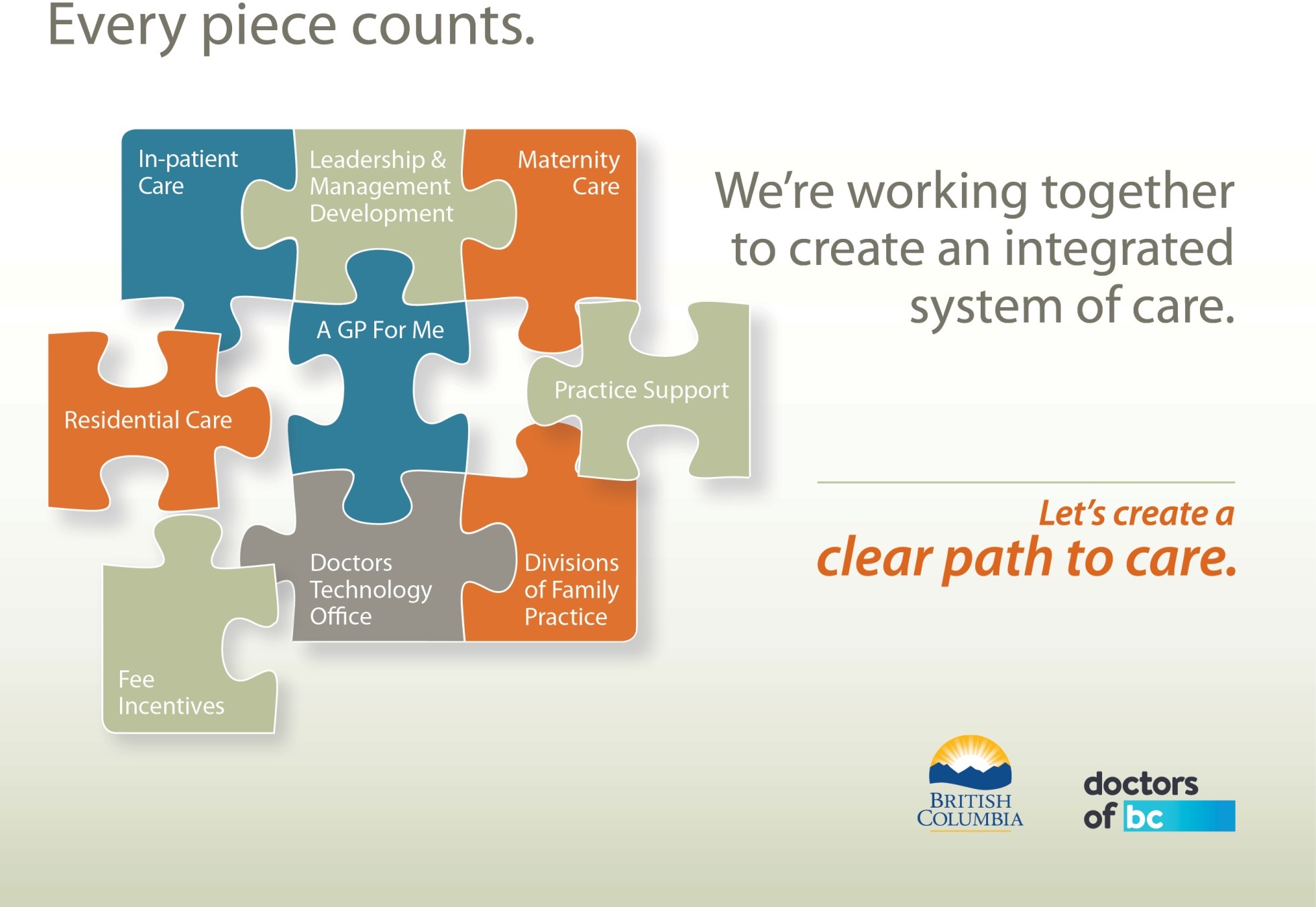 Our vision
To enable access to quality primary health care that effectively meets the needs of patients and populations in BC, using the patient medical home to form the foundation for care delivery within  a broader, integrated system of primary and community care.
Our goals
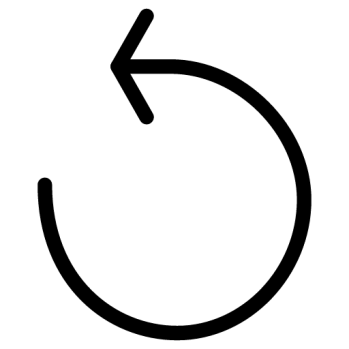 QualityAccess
Capacity
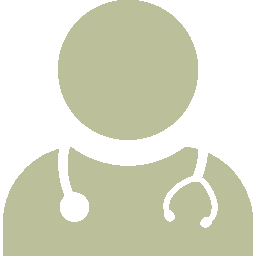 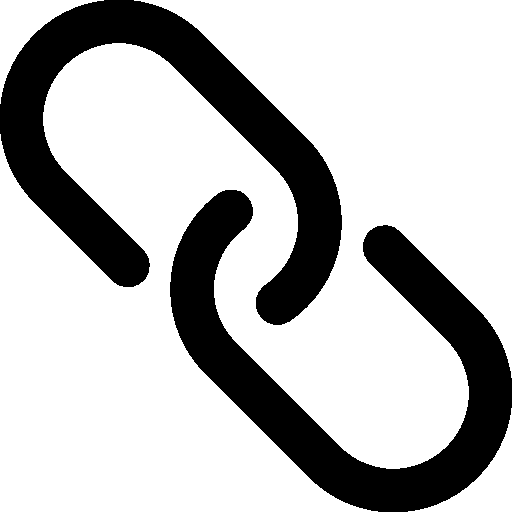 Work environment
Linkages
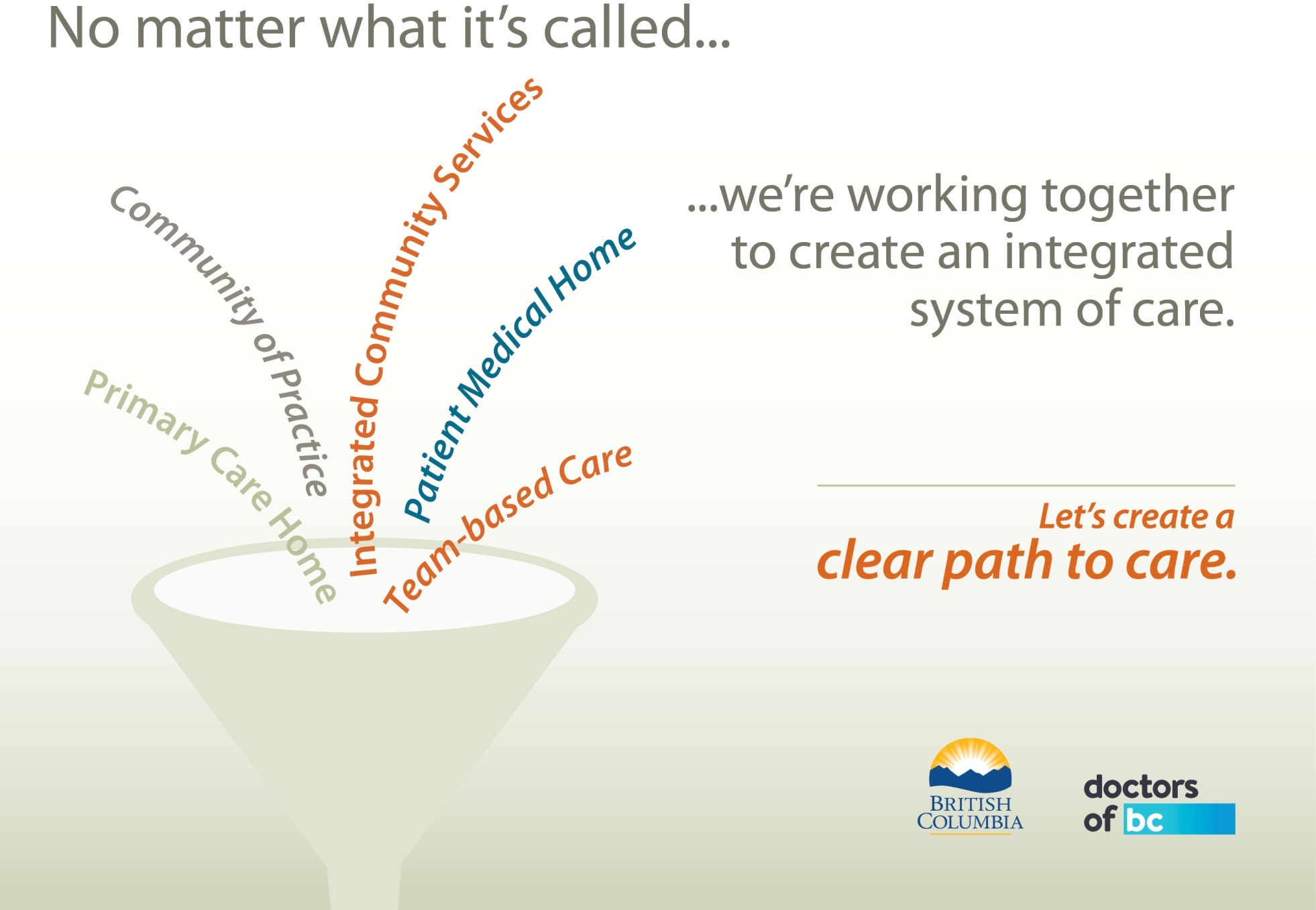 Working in new ways
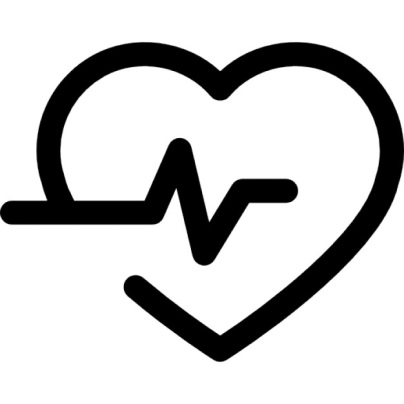 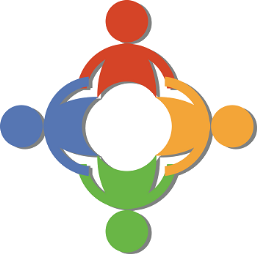 Patient needs
Workforce
impacts
System
sustainability
Working in new ways: doctors
Right care, right place, right time

Work-life balance and physician wellness

Healthy and vibrant work environments
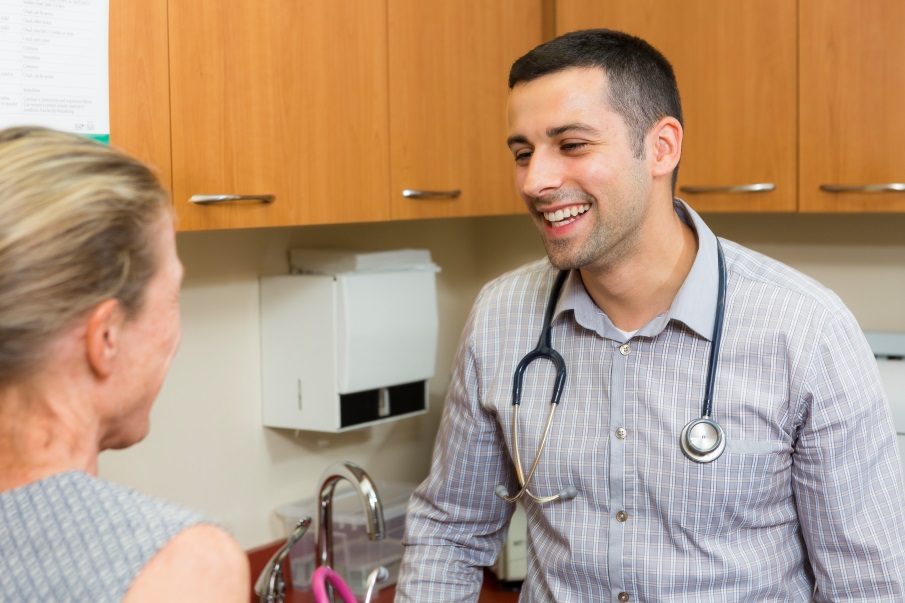 Working in new ways: patients
Meet the needs of patients nowand into the future
timely access
continuous, coordinated care
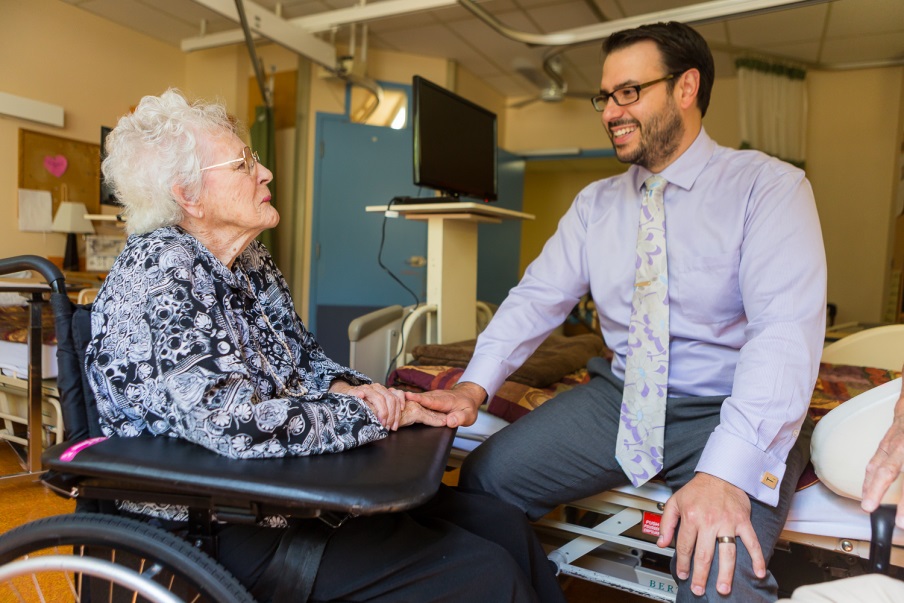 Working in new ways: system
Manageable impacts of a changing workforce

Strong, healthy, and affordable health care
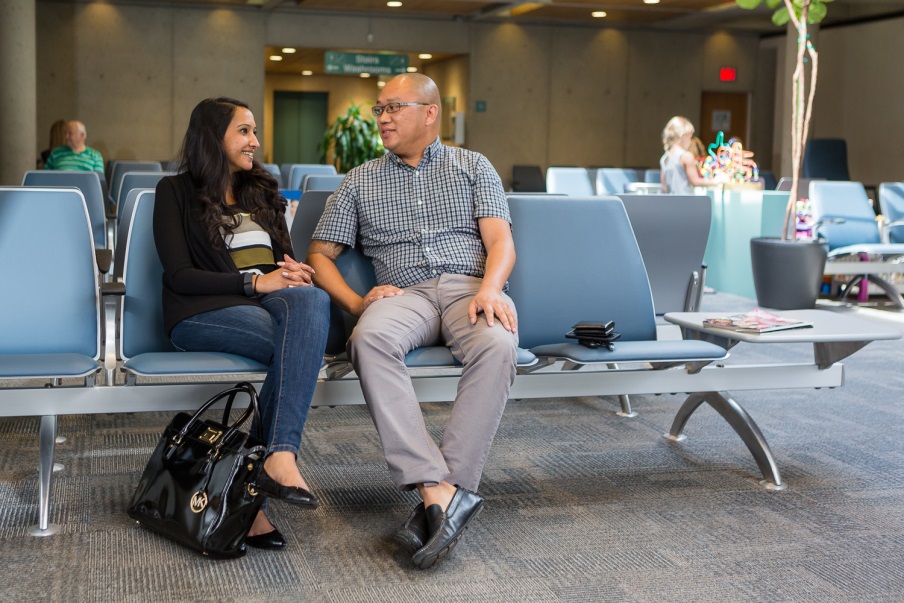 Governance
Primary and Community Care (PCC) Project Steering Committee

Local Collaborative Action Committees
GPSC
Patient medical home in BC
Integrated System of Primary and Community Care
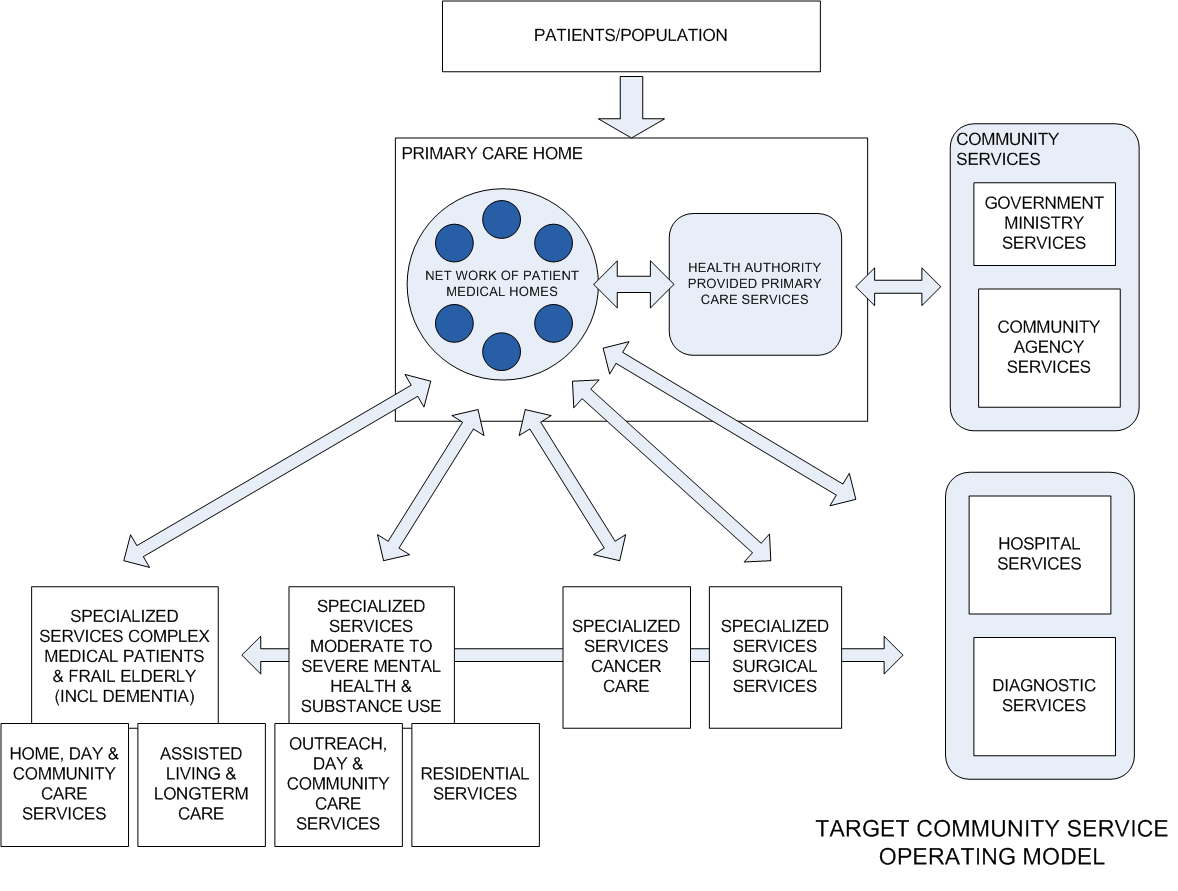 STREAM  1 GPSC-led
STREAM  2 HA-led
Streams of work
Establish PMH & PCH
physician led
Streamline integrated & specialized services
health authority led
The role of the GPSC
Establish a joint vision and direction
Provide strategic leadership and supports for PMH/PCH 
Co-develop policy and direction for community systems of care 
Ensure resourcing is directed to best support doctors 
Provide leadership and change support for PMH 
Influence system barriers
Areas of focus
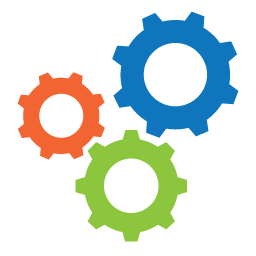 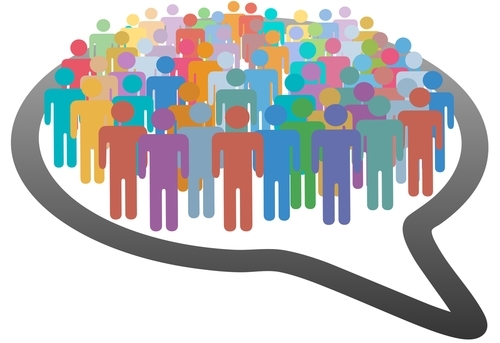 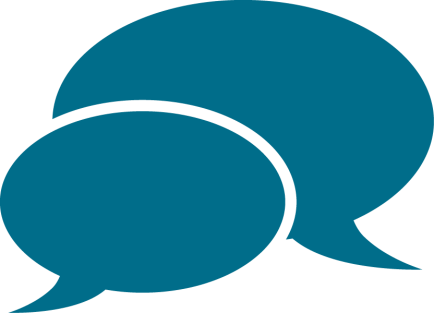 Current state & population needs
Physician engagement
Tools & resources